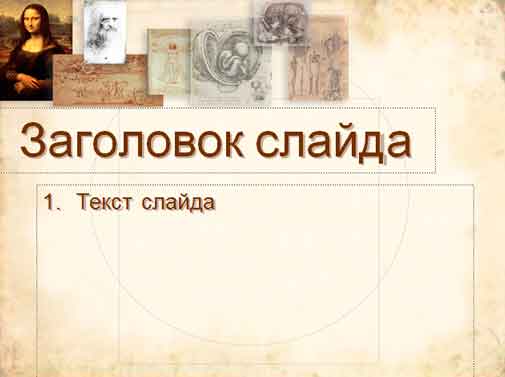 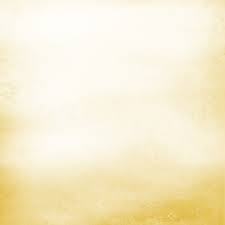 Особливості проведення вступних уроків з всесвітньої історії
Завдання учителя:
Що важливо повторити?
Як провести вступне узагальнення (зміст, хронологічні межі періоду та історичні джерела періоду)?
На що націлити увагу учнів?
Як продовжити розвиток ключових та предметних компетентностей?
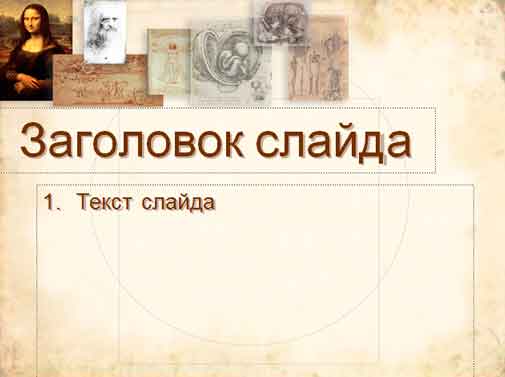 Чому курс «Історія середніх віків» найскладніший?
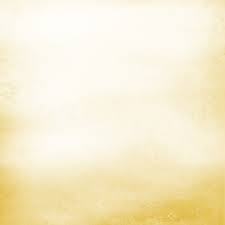 Учні знайомляться з багатьма країнами (17) та важливими процесами становлення сучасної цивілізації;
Процеси становлення феодалізму, сучасних представницьких інститутів складні для розуміння 
12-13 річними учнями;
Специфіка курсу така, що програма і підручники розкривають події Європи та Азії, процеси всесвітньої та вітчизняної історії десинхронізовано.
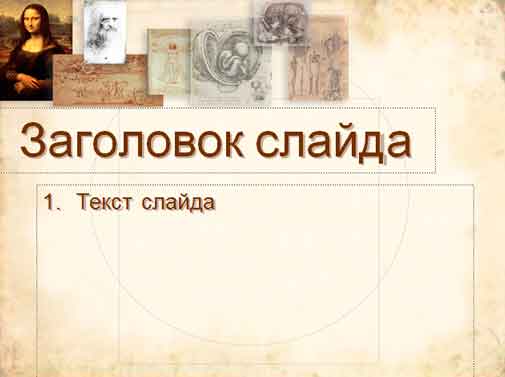 Що важливо повторити?
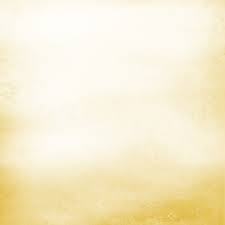 Стародавні греки називали так суспільство, яке захищало людину від небезпек навколишнього світу;
        Історики пізніших часів – це період розвитку суспільства, який настав після часів дикунства та варварства , коли почали утворюватись держави;
        Сучасні історики розуміють цивілізацію як рівень розвитку суспільства, на якому в країні складається нерівність між людьми й утворюється держава, виникають міста, розвивається матеріальна й духовна культура народів;
        Цивілізація - це група держав, об’єднаних спільним рівнем розвитку та спільною культурою.

Слово цивілізація використовується як до всього людства, так й до різних народів.
Що називаємо цивілізаційною спадщиною? 


Теза: Слово цивілізація багатозначне.


Метод: асоціативний ряд
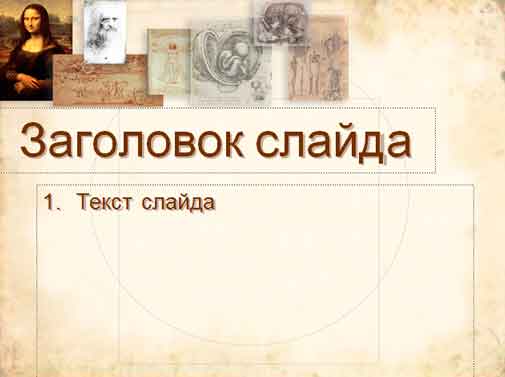 Чи добре ви пам’ятаєте?
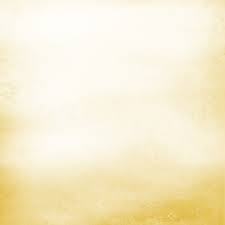 Найважливіші події в житті суспільства;
                                 Ідейно культурну спадщину;
                                 Основні етапи періоду.
Для обговорення про цивілізаційну спадщину на дошці для учнів ключові слова: держава, цар, імператор, писемність, винаходи, культура та ін. 
Організувати роботу з візуальними джерелами, які передають багатогранність й значущість цивілізаційної спадщини.
Працюємо зі стрічкою часу: Співвіднести періоди «дитинства», «юності» та «зрілості» історії з історією стародавнього світу чи історією середніх віків,століття з тисячоліттям та ін. 
Працюємо з комплектом карт, що пояснюють зміни в історичному просторі: назвати події, які спричинили зміну кордонів, їх причини та наслідки.
Організувати роботу з синхронною таблицею: події стародавнього світу та вітчизняної історії.
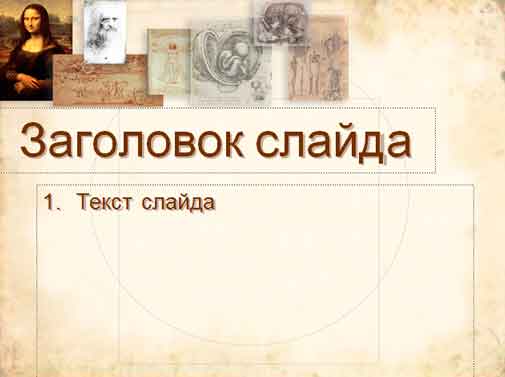 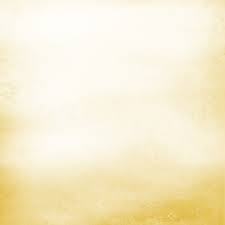 Вступне узагальнення – ознайомлення учнів  зі змістом та історичними джерелами курсу
На що націлити увагу учнів?
 Чому період історії людства називають середні віки?  
  Вправа: «Спадок середньовіччя». Слова, що виникли в епоху середніх віків - університет, книгодрук, папір, парламент, мер, банк, король, окуляри, годинник, водяний двигун (згрупувати за темами 
1) політика,   2)економіка, 3) культура, 4) повсякденність).
 На стрічці часу визначити хронологічні межі курсу середніх віків,  та межі раннього , високого та пізнього періодів.
 На вивчення середньовічних цивілізацій: християнської, арабо-мусульманської, традиційної цивілізації Сходу.
 На знайомстві та нових видах історичних джерел (географічні, археологічні та речові, етнографічні, писемні, художні).
 На усвідомлення різниці між  подією, явищем, процесом у курсі історії.
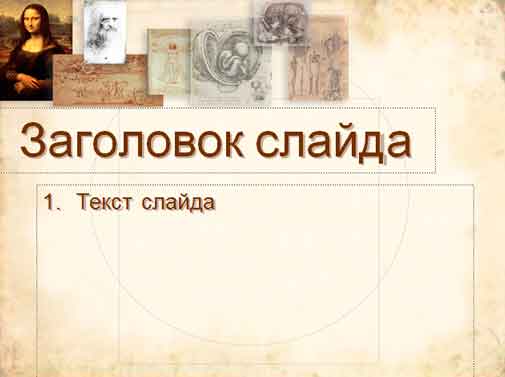 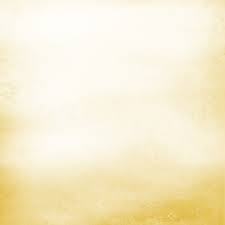 Уроки вступного повторення учитель:
проводить у формі інтегрованих уроків (поєднує історію України і всесвітню);
зіставляє та порівнює  історичні процеси і події;
акцентує увагу на особливостях періоду;
показує цілісну картину минулого, причинно-наслідкові зв’язки;
сприяє розумінню учнями безперервності, цілісності історичного процесу.